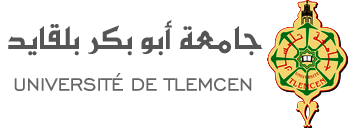 Département d’Informatique
3ème année Licence
REPRESENTATION DE CONNAISSANCES EN INTELLIGENCE ARTIFICIELLE
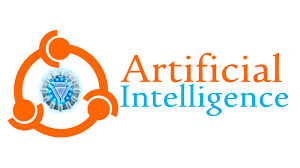 Mme Asma SARI née AMRAOUI
amraoui.asma@gmail.com
Année universitaire: 2022 - 2023
SOMMAIRE
Introduction
 Donnée VS Connaissance VS information
 Représentation de connaissances
 Formalismes de représentation de connaissances
Introduction
La façon de représenter les connaissances peut faire en sorte que la résolution d’un problème soit plus ou moins facile.
Donnée, Information, Connaissance
Donnée (data)  résultat direct d'une mesure. Une donnée seule ne permet pas de prendre une décision sur une action à lancer.
Information (information) Une information est une donnée à laquelle un sens et une interprétation ont été donnés.
 Connaissance (Knowledge) La connaissance est le résultat d'une réflexion sur les informations analysées en se basant sur l'étude ou la pratique.
Représentation de connaissances Knowledge Representation
Ensemble d’outils et de technologies destinés à représenter et organiser le savoir humain afin de l’utiliser et le partager.
 La représentation des connaissances est la partie d’IA qui s’intéresse à la façon dont un être humain utilise ce qu’il sait pour décider quoi faire.
 Stocker les connaissances de sorte que des programmes peuvent la traiter.
Formalismes de représentation de connaissance
Les connaissances concernent des faits, considérés vrais dans un certain monde. 
Pour représenter ces faits, on a recours à un formalisme ou mode de représentation. 
Au niveau des faits, on traitera des objets et les relations qu’ils entretiennent. 
Au niveau du formalisme, on définira des symboles et des opérations sur ces symboles. 
Le langage naturel est un outil très informel pour représenter les connaissances. 
L’arithmétique et la logique sont des outils plus formels pour la représentation de connaissance.
Formalismes de représentation de connaissance
Formalismes de représentation de connaissance
Approches non logiques
Logique des propositions
Langage formel constitué d’une syntaxe et d’une sémantique. 
La syntaxe décrit l’ensemble des formules qui appartiennent au langage. 
La sémantique permet de donner un sens aux formules du langage.
Le vocabulaire de la logique des propositions est constitué : 
De propositions que l’on désignera par les lettres minuscules de l’alphabet a,b,c,d,... ,z 
De connecteurs logiques ( ¬,∨,∧,→,↔), 
De parenthèses
Logique des propositions
On considère les propositions suivantes : 

Si Pierre est rentré chez lui, alors Jean est allé au cinéma. 
Marie est à la bibliothèque ou Pierre est rentré chez lui. 
Si Jean est allé au cinéma, alors Marie est à la bibliothèque ou Pierre est rentré chez lui. 
Marie n’est pas à la bibliothèque et Jean est allé au cinéma. 
Pierre est rentré chez lui.
Logique des propositions
Notons:
 M la proposition Marie est à la bibliothèque 
  J la proposition Jean est allé au cinéma
  P la proposition Pierre est rentré chez lui 

P ⇒ J 
M ∨ P
J ⇒ (M ∨ P)
¬M ∧ J
P
Limites de la logique des propositions
La logique propositionnelle ne permet de décrire que des constructions simples du langages, consistant essentiellement en des opérations booléennes sur les propositions. 
 On peut, grâce à elle, étudier dans un cadre formel la valeur de vérité de formules relativement peu expressives. 
 Ne permet pas non plus de décrire des relations entre plusieurs variables. 
 Insuffisante pour représenter des procédés de langage effectivement utilisés en informatique, linguistique ou en mathématiques.
Formalismes de représentation de connaissance
Logique des prédicats
Les éléments de base du langage ne sont plus des propositions mais des prédicats.
 Un prédicat P est une fonction d’un nombre fini de variables ou de constantes. 
Un prédicat peut être vu comme une fonction propositionnelle 
La mer est bleue , le prédicat est  bleu ( x )
 Le prédicat aimer prend deux arguments : l’être aimant et l’être ou la chose aimée. aime(x,y)
Logique des prédicats
Le vocabulaire de la logique des prédicats est constitué de cinq classes de symboles : 
 Les constantes (a,b,c,d ... ) 
 Les variables (w,x,y ... ) 
 Les symboles de prédicats positive ou nulle (A,B ... ) 
 Les connecteurs logiques 
 Les quantificateurs ( ∀, ∃ )
Logique des prédicats
Jean est plus grand que Marie 
		G(j, m) 
Paul a vu Léa et elle ne l’a pas vu 
		V (p,l) ∧ ¬V (l, p) 
Si Jean est un homme, alors il est mortel
 		H(j) → M(j) 
Un chat est entré
		∃x(C(x) ∧ E(x)) 
Certains enfants ne sont pas malades 
		∃x(E(x) ∧ ¬M(x)) 
Tous les éléphants ont une trompe 
		∀x(E(x) → T(x)) 
Tous les hommes n’aiment pas Marie 
		∀x(H(x) → ¬A(x,m))
Approches non logiques
Réseaux sémantiques
 Graphes conceptuels
Formalismes de représentation de connaissance
Réseaux sémantiques
Un réseau sémantique est un graphe orienté et étiqueté.
Une « sémantique » est associée par le biais des relations.
Réseau = conjonction de formules logiques associées à chacun des arcs
R
A
B

R(A,B)
Prédicat binaire
Réseaux sémantiques
Un réseau sémantique comprend des nœuds (objets), des arcs (relation entre deux objets) et des étiquettes d’arcs.
 Un nœud est représenté  par un rectangle, un cercle ou une ellipse. 
Un arc relie un nœud source à un nœud cible. 
Les réseaux sémantiques utilisent généralement deux relations très particulières : 
 est_un : relation entre un individu et une classe exprimant l’appartenance.
 sorte_de : relation entre deux classes exprimant l’inclusion.
Réseaux sémantiques: exemples
Garfield est un chat
Les chats sont des félins


Les carnivores mangent de la viande
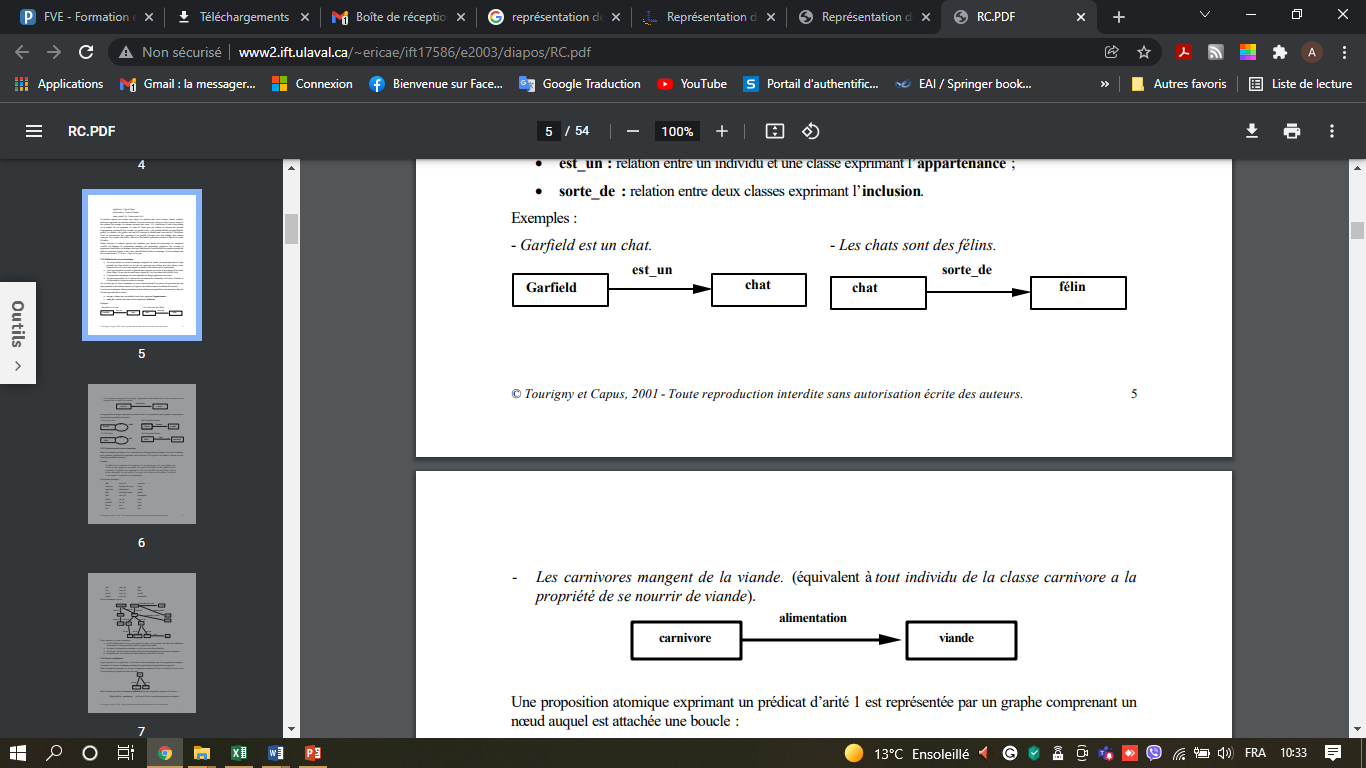 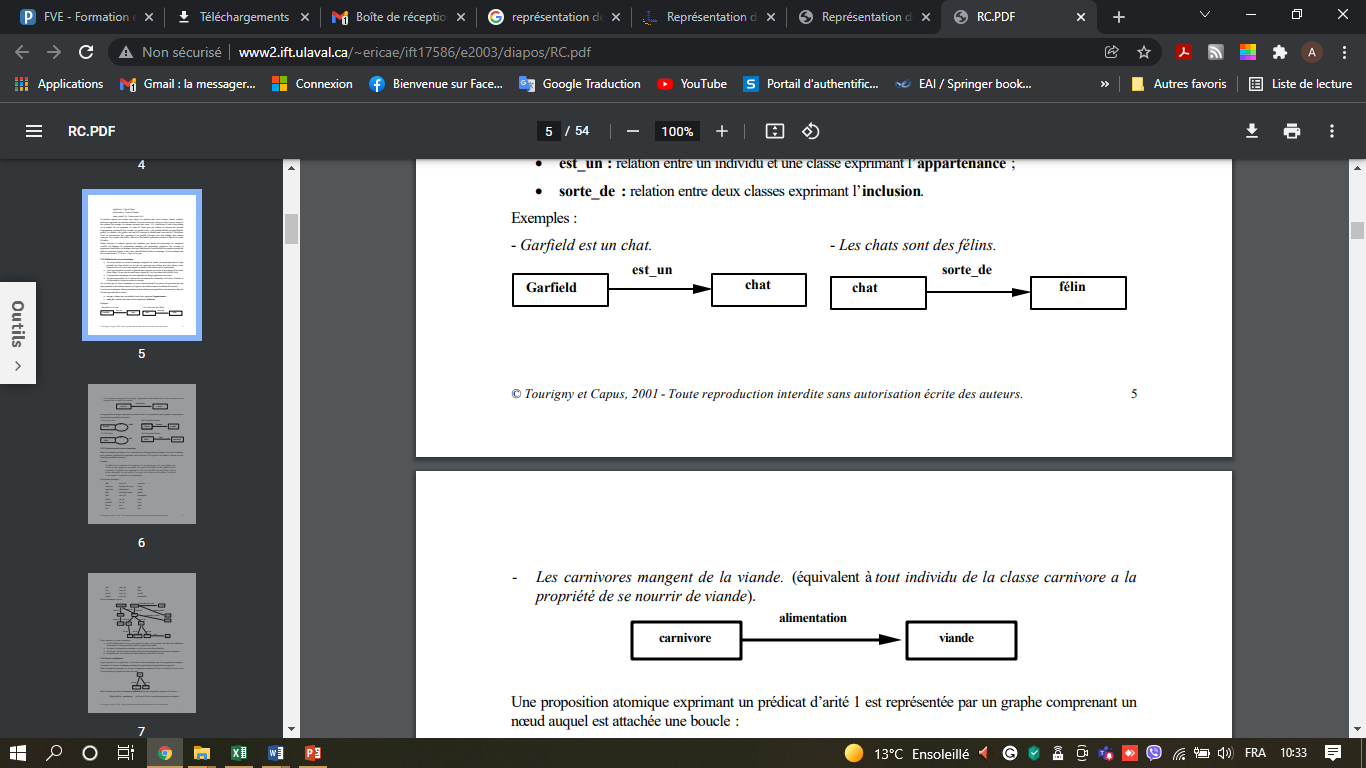 Réseaux sémantiques: exemples
Un félin est un carnivore. Un carnivore est un animal qui a les yeux dirigés vers l’avant et qui mange de la viande. Les pattes d’un félin ont des griffes à leurs extrémités. Un félin est un mammifère. Grisou et Garfield sont des chats. Grisou est un chat mâle. Léo est un lion. Les chats et les lions sont des félins. Un cheval est un équidé. Un équidé est un mammifère.
félin sorte_de carnivore 
carnivore direction des yeux avant 
carnivore alimentation viande 
félin extrémités pattes griffes 
félin sorte_de mammifère 
Grisou est_un chat 
Garfield est_un chat
Grisou sexe mâle 
Léo est_un lion 
chat sorte_de félin 
lion sorte_de félin 
cheval sorte_de équidé 
équidé sorte_de mammifère
Réseaux sémantiques: exemples
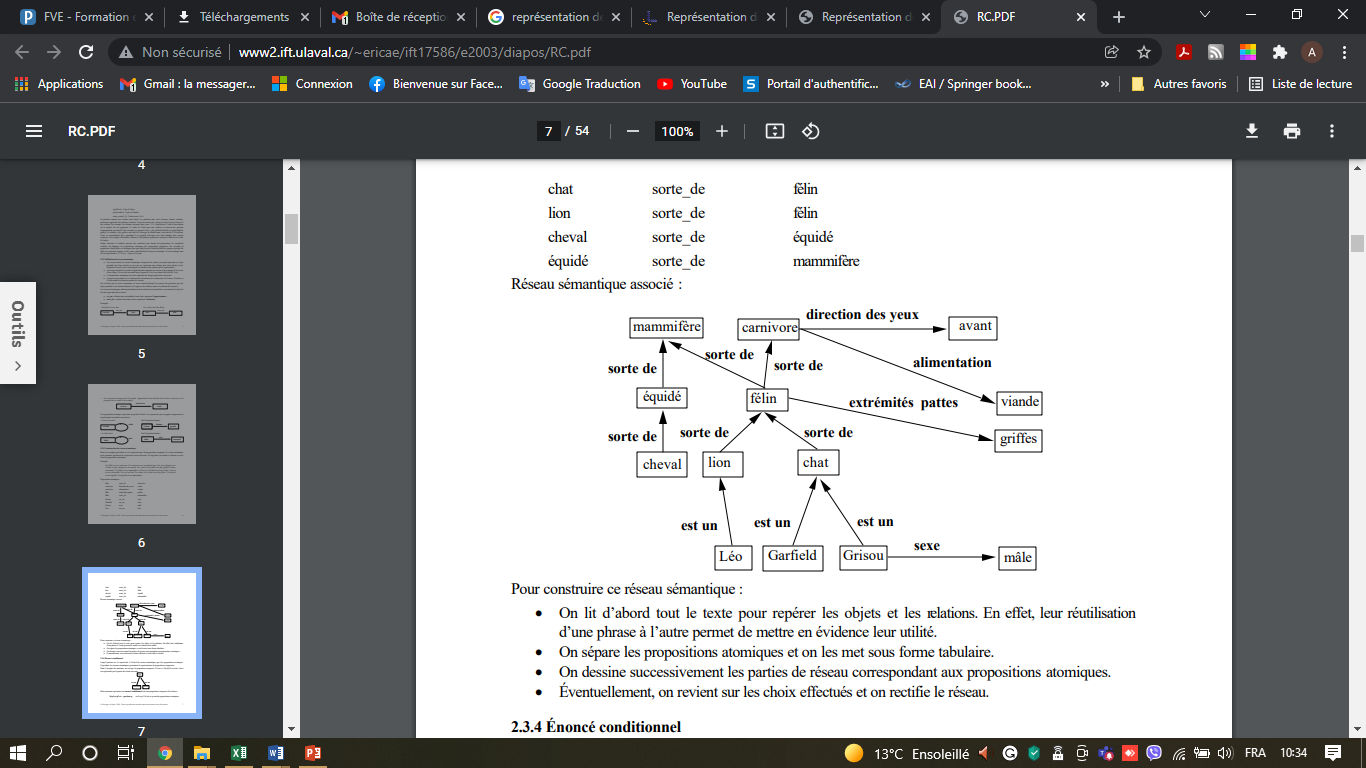 Formalismes de représentation de connaissance
Graphes conceptuels
Les graphes conceptuels sont des graphes finis, connexes et bipartites. 

Les deux sortes de nœuds d’un graphe bipartite sont les concepts et les relations conceptuelles. 

Un concept est un couple : (type, référent) 

Chaque relation conceptuelle possède un arc ou plus, chacun d’entre eux devant être relié à un concept.
Graphes conceptuels
Notation graphique
Concepts : rectangles
Relations : ovales
Arcs : flèches
Exemple: Jean lit un livre
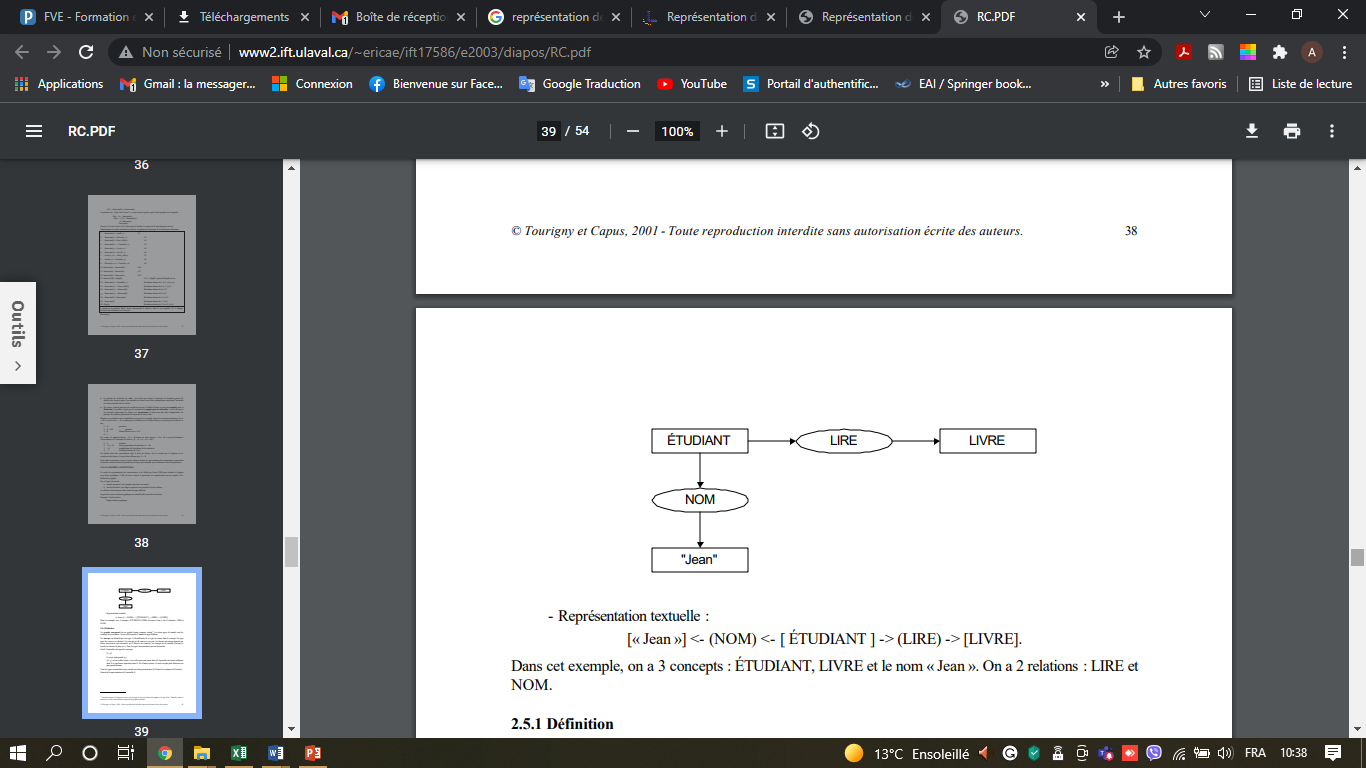 Programmation logique
Programmation logique
La programmation logique est un type de paradigme de programmation qui est en grande partie basée sur la logique formelle. 

Tout programme écrit dans un langage de programmation logique est un ensemble de phrases sous forme logique, exprimant des faits et des règles concernant un domaine problématique.

Ces faits et ces règles sont exploités par un moteur d'inférence, en réaction à une question ou requête.
Programmation logique
La programmation logique est une variété de ce que nous connaissons avec la programmation déclarative, un paradigme opposé à pratiquement tous les langages de programmation populaires tel que l’assembleur, C, Java ou Python qui font partie de la programmation impérative.
La programmation logique est considérée comme une programmation déclarative plutôt qu’impérative, car elle s'attache davantage au quoi qu'au comment, le moteur assumant une large part des enchaînements. 
Particulièrement adaptée aux besoins de l’intelligence artificielle, dont elle est un des principaux outils.
Programmation impérative vs logique
Ce paradigme est basé sur la formule “algorithmes = logique + contrôle” (l’équation informelle de Kowalski), ce qui signifie qu’un algorithme est créé en spécifiant des connaissances par des axiomes (logique) et que le problème est résolu par un mécanisme d’inférence qui agit sur lui (contrôle).
Parmi les langages de programmation logique on peut mettre en évidence Prolog, Lisp ou Erlang.
PROLOG
Dérivé de PROgrammation en LOGique 
 Né en 1972
 Basé sur la logique des prédicats
 Un programme Prolog se compose d’un ensemble de faits (affirmations simples) et règles (qui servent à affirmer la véracité d’un fait basé sur d’autres). 
 L’ensemble des faits d’un programme équivaut à avoir une base de données qu’on appelle « base de connaissances ».